完全独習　統計学入門　前編
保田ゼミ4.17 小樽チームサブゼミ
担当：荒谷
度数分布表とヒストグラム
復習！


ヒストグラムと度数分布表を作ろう！
「ツール」→「分析ツール」
復習
階級
　　　　値を区切った範囲
階級値
　　　　階級の真ん中の値
度数
　　　　階級に入るデータの数
相対度数
　　　　各階級の度数が全体に占める割合
・標準偏差
　　　　データのばらつき具合
平均値
データすべてを足して、データの数で割ったもの

階級値×相対度数
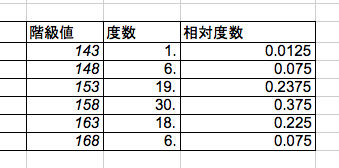 平均値＝やじろべえの支点